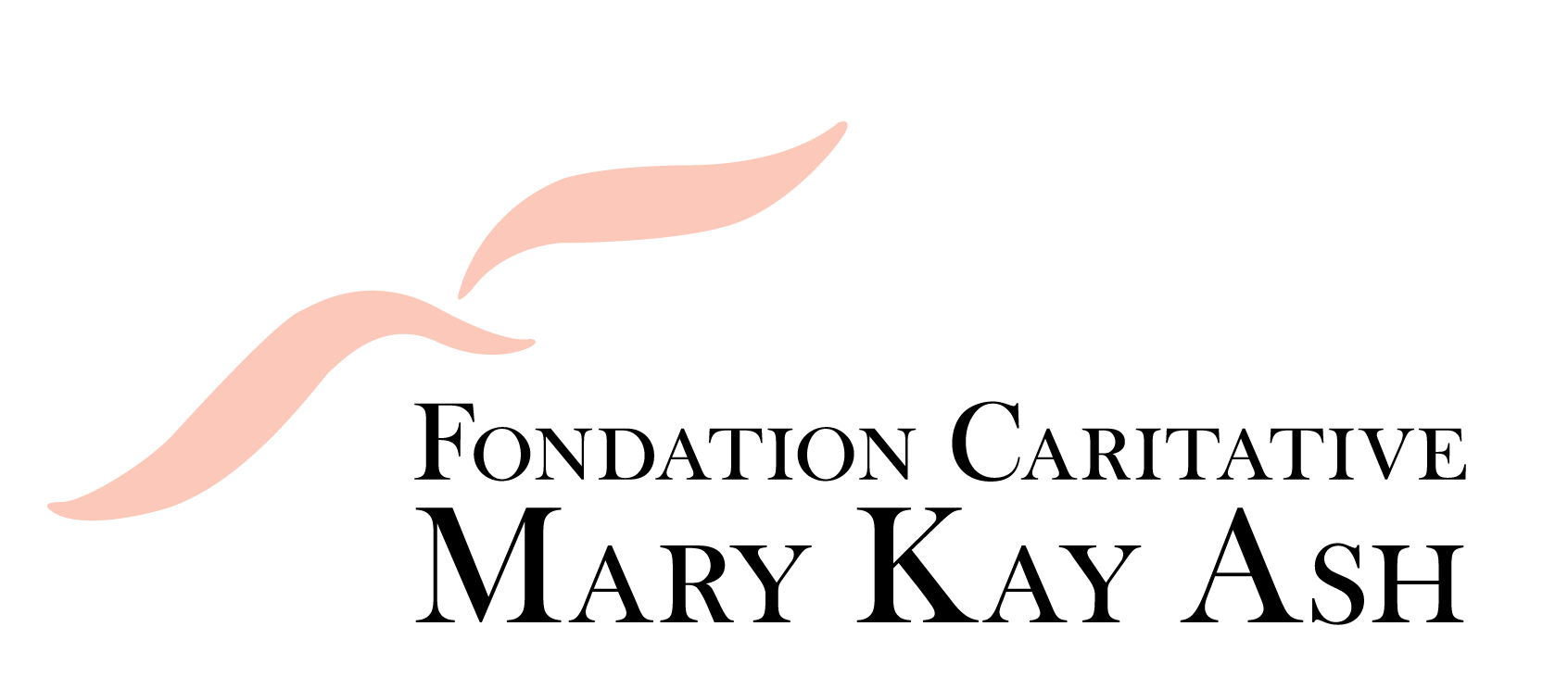 Tous les dons comptent

Établie au Canada en 2001, la Fondation caritative Mary Kay Ash a pour mission de  soutenir les femmes vivant avec le cancer et mettre fin à la violence conjugale. Grâce à l’aide administrative que la Fondation reçoit des Cosmétiques Mary Kay ltée, plus de 96 pour cent de chaque don sert à soutenir les causes de la Fondation. Pour en savoir plus sur la Fondation caritative Mary Kay Ash, appelez-moi ou consultez  https://www.marykay.ca/en-ca/about-mary-kay/social-responsibility/mkacf.
________________________________
Nom de la Conseillère 
Conseillère en soins de beauté indépendante
Adresse du Site web personnel Mary KayMD
Numéro de téléphone
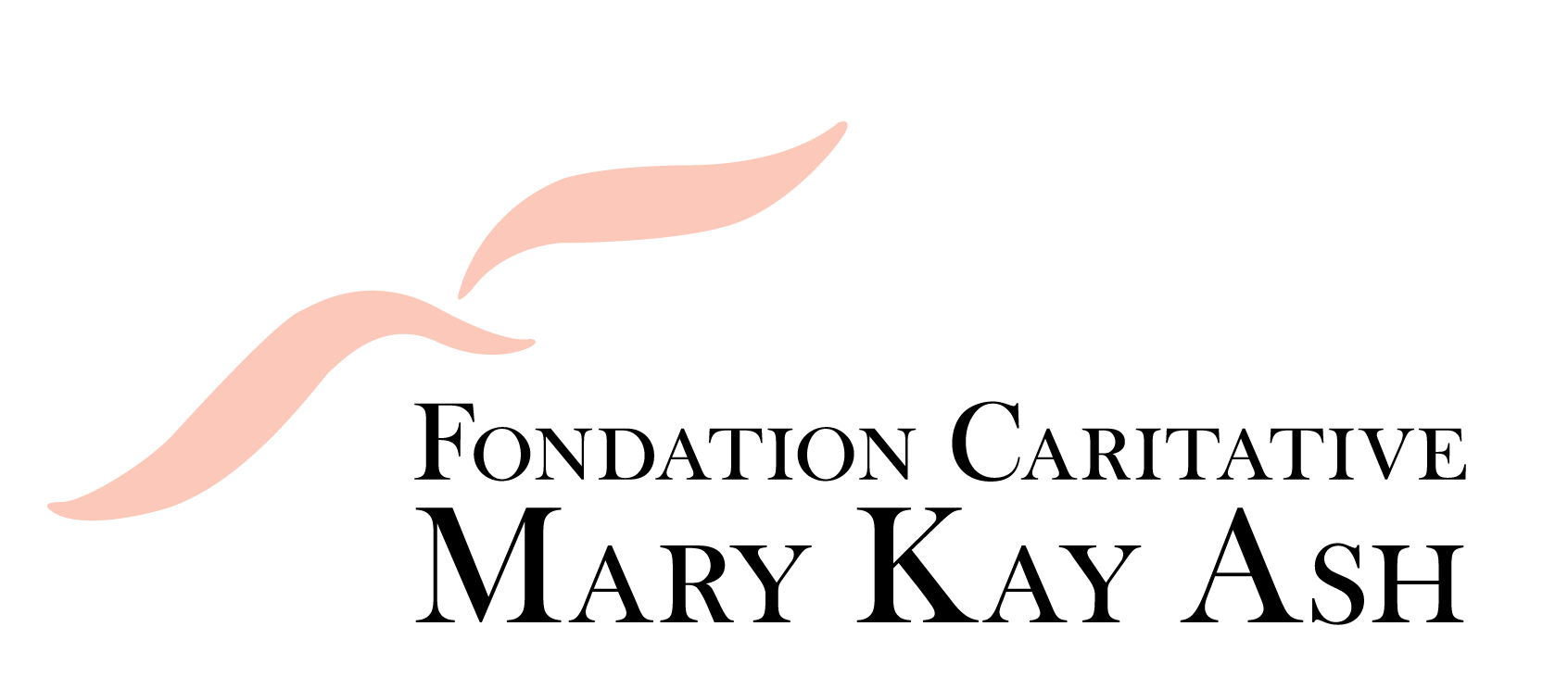 Un héritage d’amour

Toute sa vie, Mary Kay Ash a montré aux autres comment vivre et comment donner. La Fondation contribue à perpétuer l'héritage de Mary Kay dans sa double mission : soutenir les femmes vivant avec le cancer et mettre fin à la violence conjugale. Pour en savoir plus sur la Fondation caritative Mary Kay Ash, appelez-moi ou consultez : https://www.marykay.ca/en-ca/about-mary-kay/social-responsibility/mkacf.
________________________________
Nom de la Conseillère 
Conseillère en soins de beauté indépendante
Adresse du Site web personnel Mary KayMD
Numéro de téléphone
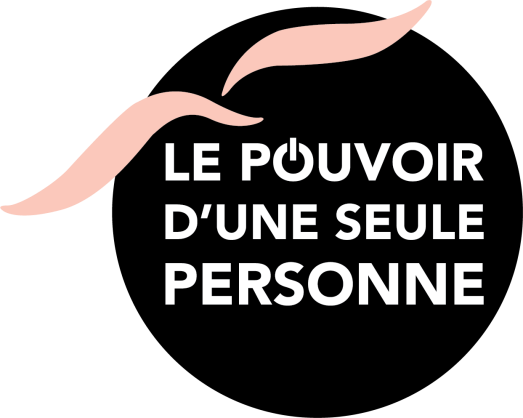 Vous pouvez changer des vies

Mary Kay Ash croyait au pouvoir des femmes, surtout quand elles travaillent ensemble pour aider les autres. Joignez-vous à moi pour lutter contre les cancers affectant les femmes et mettre fin à la violence conjugale en faisant un don à la Fondation caritative Mary Kay Ash. Ensemble, nous pouvons changer des vies.
________________________________
Nom de la Conseillère 
Conseillère en soins de beauté indépendante
Adresse du Site web personnel Mary KayMD
Numéro de téléphone